"Ideas Divertidas para Disfrutar las Vacaciones de Verano en Familia"
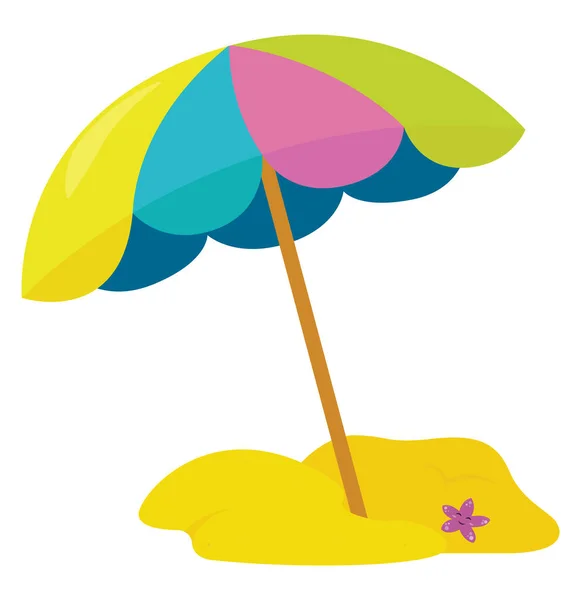 ¡¡Disfrutemos en familia!!!Las vacaciones de verano son una excelente oportunidad para disfrutar de tiempo en familia. Aquí te dejo algunas ideas de actividades entretenidas que pueden hacer juntos.
1.- Día de Picnic
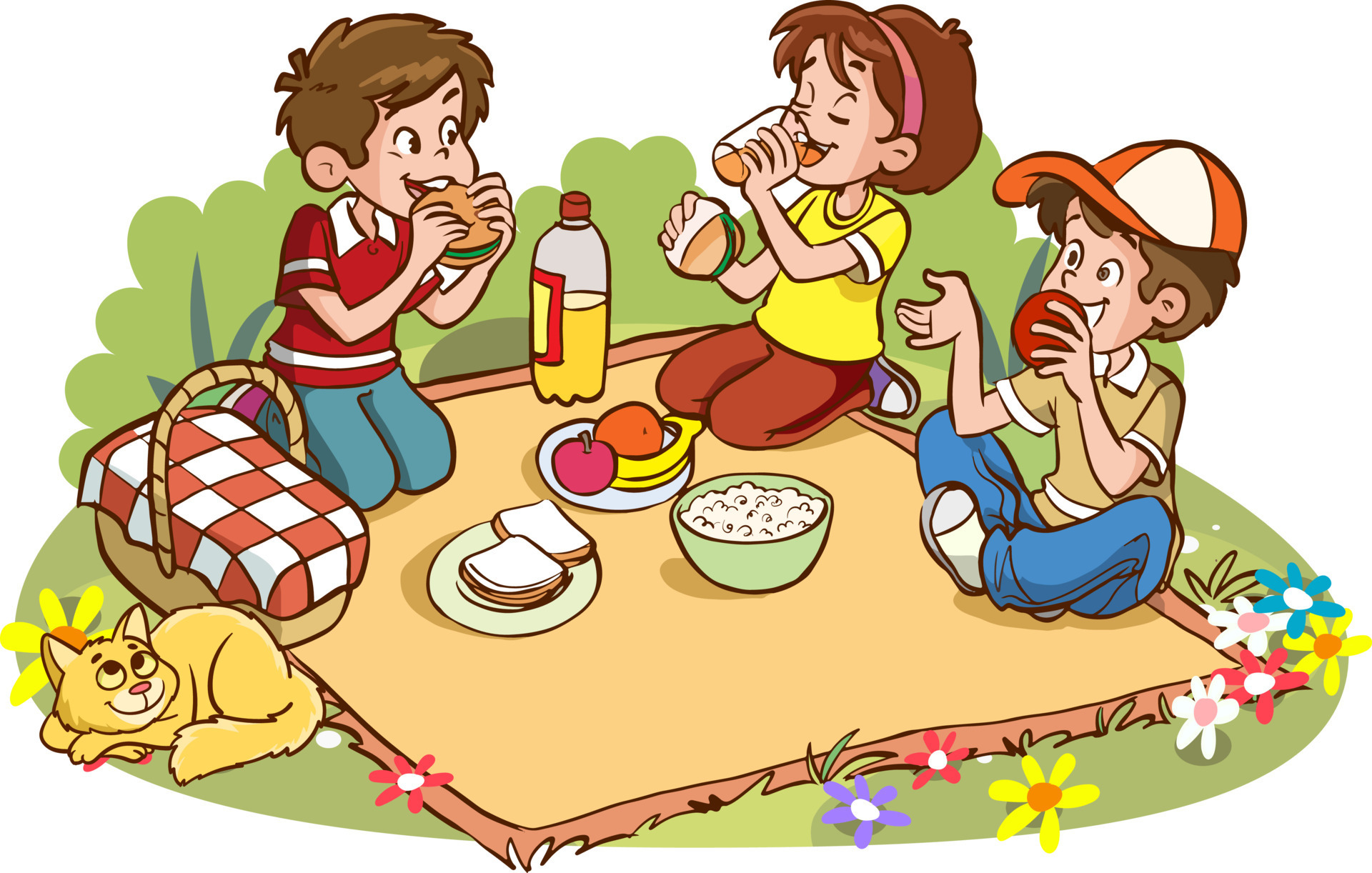 Preparar una canasta con comida deliciosa y disfrutar de un día al aire libre en un parque, playa o jardín es una forma ideal de relajarse y pasar tiempo juntos. 
Pueden jugar juegos de mesa, leer, o simplemente disfrutar de la naturaleza mientras comparten una comida en buena compañía.
Sugerencias:
Parque Centenario (módicos precios)
Playas de Arica: ¡¡¡Gratis!!!
2.- Búsqueda del tesoro
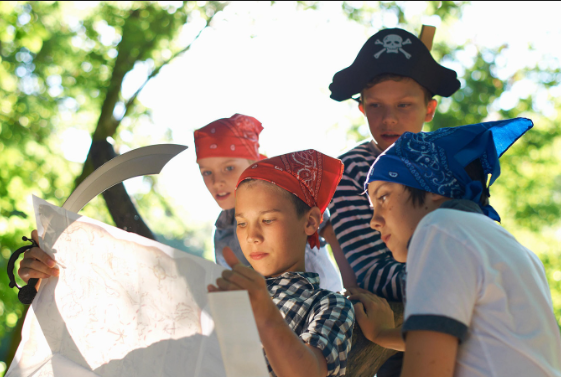 Organiza una búsqueda del tesoro en casa o en el jardín. Crea pistas y escondites que lleven a un pequeño premio al final. 
¡Todos pueden participar!
Busca cómo hacerlo en este link

https://www.guiainfantil.com/ocio/juegos/misterioso-juego-de-la-busqueda-del-tesoro-para-hacer-con-ninos-en-casa/
3.- Noche de cine en casa
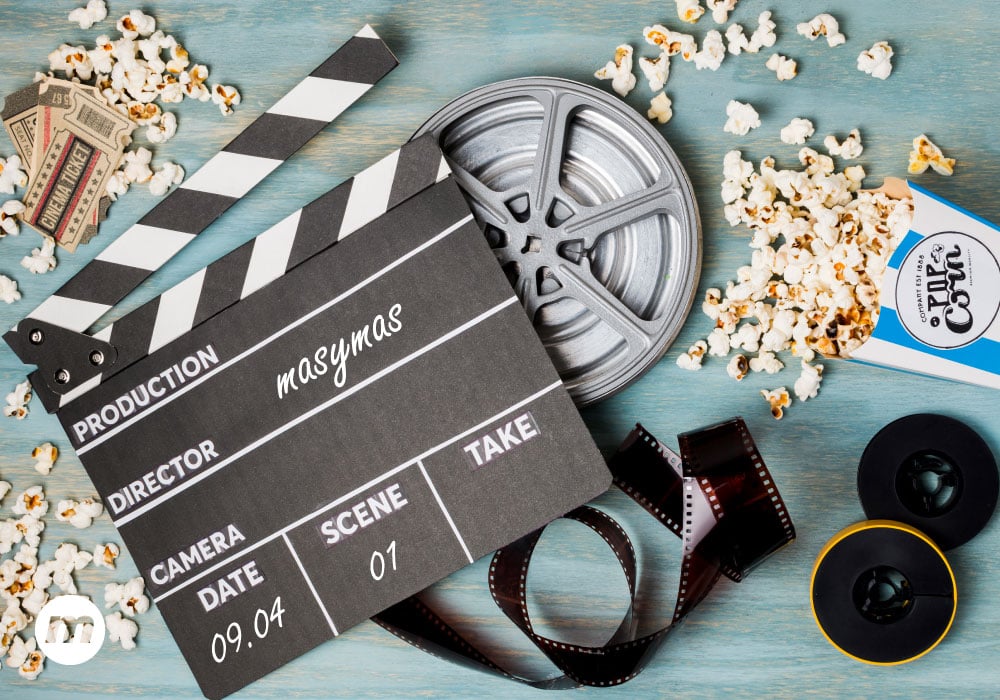 Elige varias películas familiares, prepara palomitas de maíz y disfruta de una noche de cine en casa con un buen ambiente y muchas risas. 
Sugerencia: permite que tus hijos elijan la película, intenta disfrutarla….vuelve a ser niño o niña……
En Internet puedes encontrar artefactos para hacer palomita de maíz, de diferentes precios. https://listado.mercadolibre.cl/maquina-de-hacer-palomitas#D[A:maquina%20de%20hacer%20palomitas]
4.- Manualidades
Realizar proyectos creativos juntos, como pintar, hacer collage o crear figuras con arcilla. A los niños les encanta poner su imaginación en práctica y crear algo con las manos.
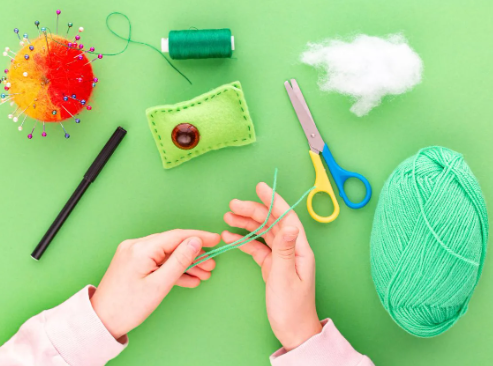 Solo con materiales reciclables 
Costo: “0”
5.-Excursiones a la naturaleza:
Aprovechar el tiempo al aire libre explorando senderos, realizando caminatas por la naturaleza o visitando reservas naturales es una forma perfecta de conectar con el medio ambiente. Pueden llevar una lupa para observar insectos y plantas o tomar fotos de los paisajes y animales que encuentren, promoviendo el aprendizaje mientras se divierten.
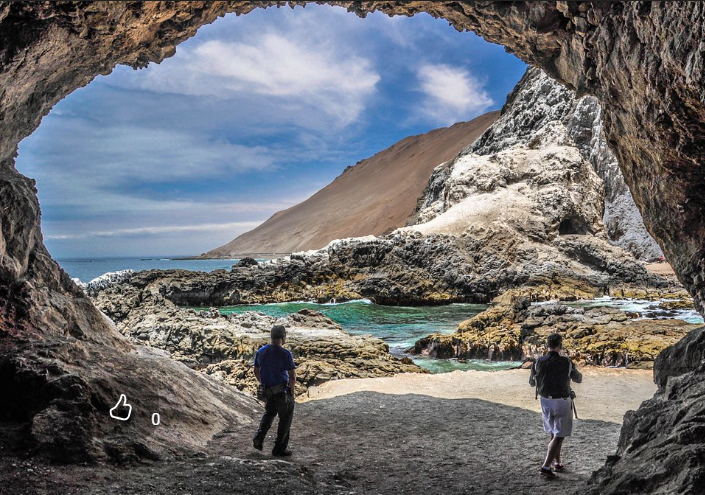 Sugerencias:
Cuevas de Anzota
Humedal 
Zona Costera
Lluta
Azapa
6.-Campamento en el jardín:
Si no puedes salir de casa, organiza un campamento en el jardín o en el patio trasero. Instala una tienda de campaña, pueden contar historias o tostar malvaviscos, y disfruta de una noche bajo las estrellas.
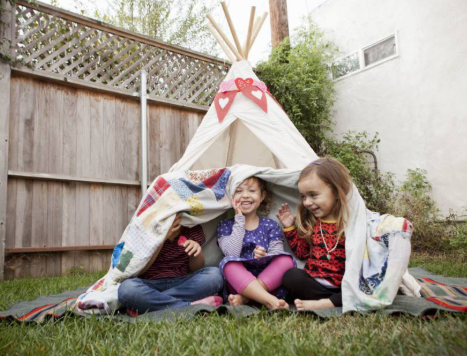 7.-Cocinar en familia:
Elige recetas sencillas y divertidas para hacer juntos. Pueden preparar pizzas caseras, galletas, cupcakes o incluso aprender a hacer helados caseros. Es una forma deliciosa de pasar tiempo juntos y enseñar a los niños habilidades en la cocina.
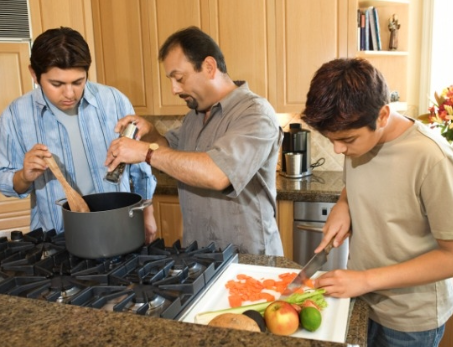 8.- Juegos de agua
Si hace calor, nada mejor que una batalla de agua. Puedes llenar pistolas de agua, usar globos de agua o simplemente jugar en una piscina inflable. También pueden organizar carreras de obstáculos con mangueras y juegos de agua.
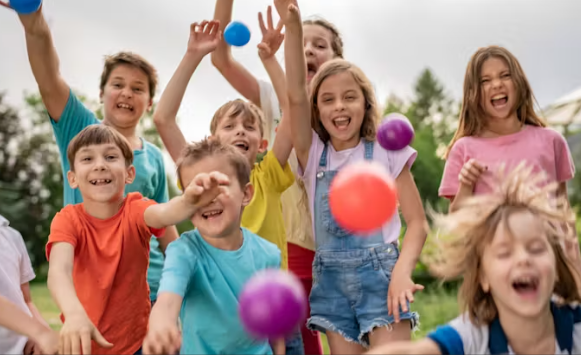 9.-Tarde de juegos tradicionales
Jugar a juegos clásicos como el "ludo", "dominó", "cartas" o "búsqueda de palabras" en casa o en un parque, es una forma entretenida de pasar el tiempo sin necesidad de tecnología.
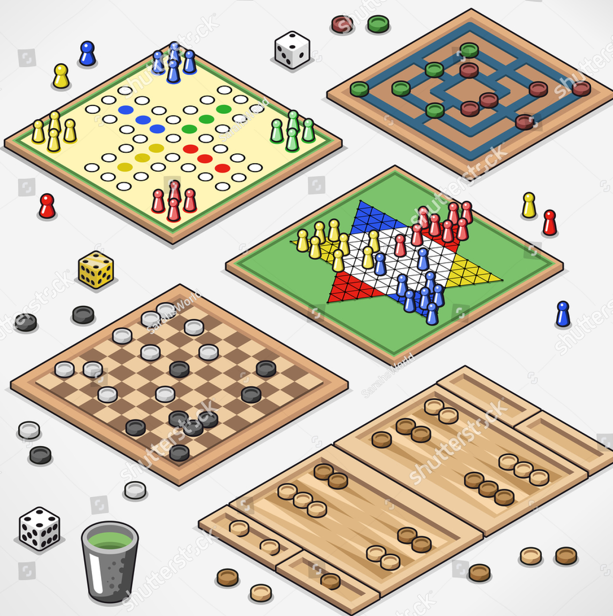 10.-Tarde de fotografía
Salgan juntos a un parque, playa o a un entorno natural y tomen fotos de todo lo que les llame la atención. Pueden hacer un concurso sobre quién toma la foto más creativa, o hacer un álbum digital con sus mejores fotos.
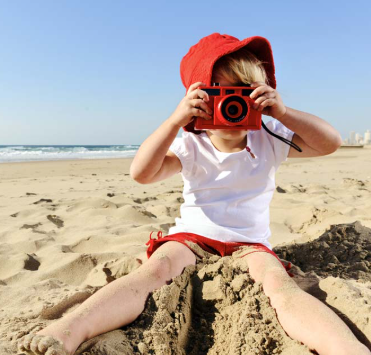 Estas actividades no solo son divertidas, sino que también ayudan a crear recuerdos inolvidables y a fortalecer los vínculos familiares. ¡Las vacaciones de verano son el momento perfecto para disfrutar juntos!